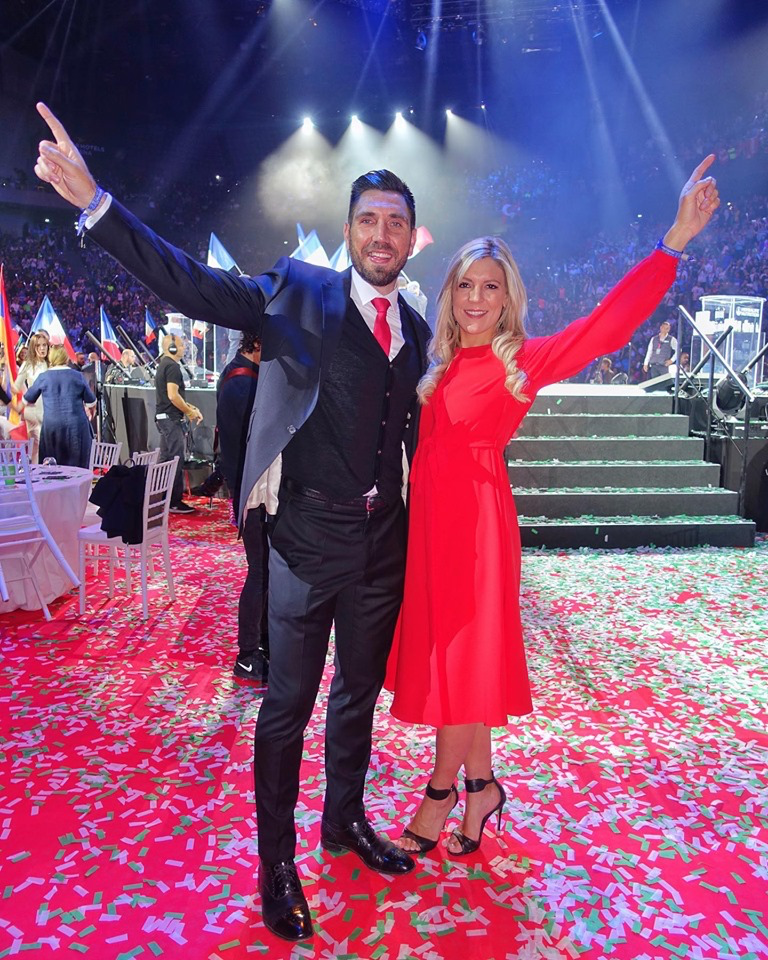 CHARLOTTE & GARRY RICHARDS
PRESIDENTS TEAM
Herbalife Nutrition
Zielrichtung auf drei Hauptgruppen basierend auf die Kundenziele:
Gesundes Gewicht	Wellness	Fit & Aktiv
Suchen Produkte, die die Aufrechterhaltung eines gesunden Gewichts ermöglichen
Suchen Produkte, die über Gewichtsreduktion hinausgehen
Suchen Produkte, die einen aktiven Lebensstil unterstützen
BUSINESS MODELL

DU WILLST ABNEHMEN…. LASS’ MICH ES DIR ZEIGEN!!

DU WILLST DICH SPORT & FITNESS-MÄSSIG STEIGERN…. LASS’ MICH ES DIR ZEIGEN!!

DU WILLST DICH BESSER FÜHLEN…. LASS’ MICH ES DIR ZEIGEN!!

DU WILLST GELD VERDIENEN…. LASS’ MICH ES DIR ZEIGEN!!
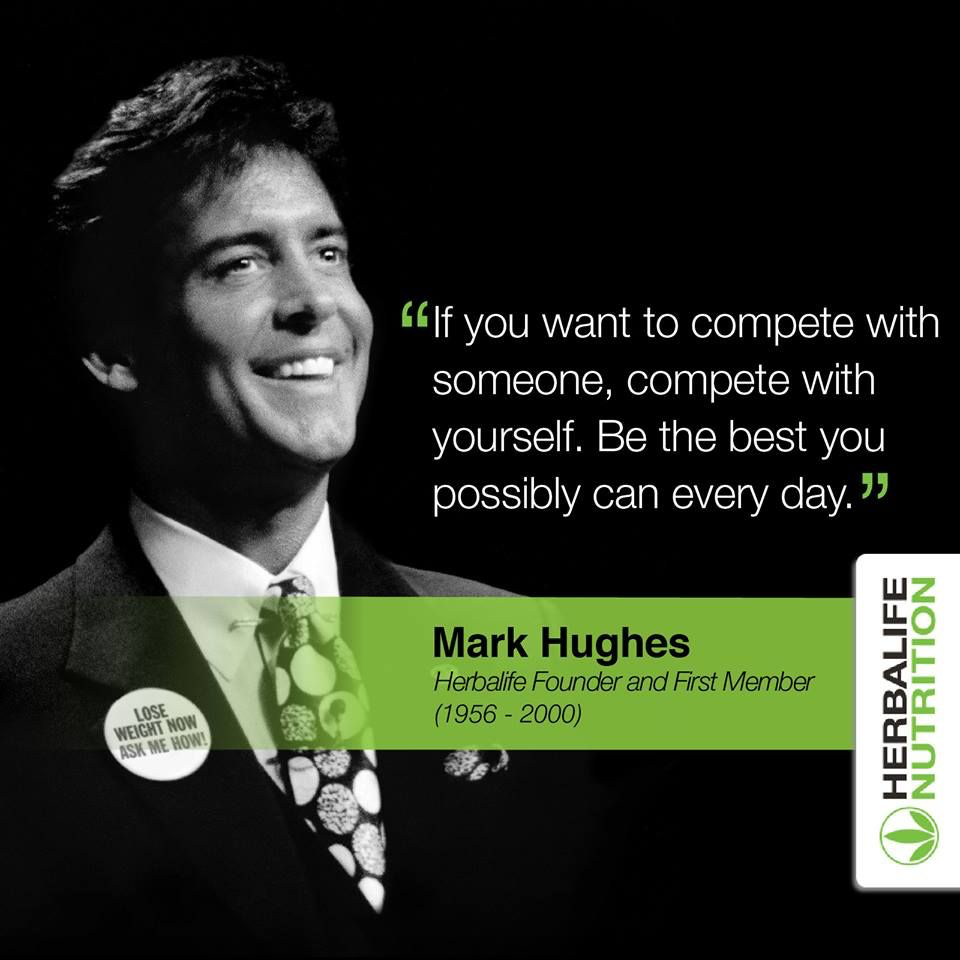 DREI DINGE MÜSSEN WIR IMMER RICHTIG MACHEN…..

USE

WEAR 

TALK
„Wenn du dich mit jemanden messen willst, dann mach das mit dir selbst. Werde die beste Version deiner selbst“
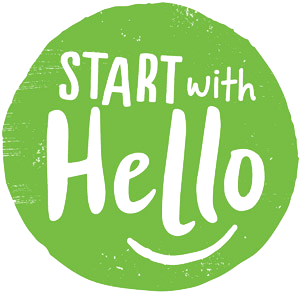 UNSER MARKETING RICHTET SICH IMMER AN DIE 98%


ALLES DREHT SICH UM %
DIE GRUNDSTEINE UNSERES GESCHÄFTS

PERSÖNLICHE PRODUKTRESULTATE
PERSÖNLICHE PRODUKTION
LOKALE UNTERSTÜTZUGSSTRUKTUR– REKRUTIEREN & AUSBILDEN
ONLINE TRAINING STRUKTUR – REKRUTIEREN & AUSBILDEN
NATIONALE EVENTSTRUKTUR
PROMOTIONEN – BINDE DEN MARKETING PLAN EIN – VON MEETING ZU MEETING
UNTERSTÜTZENDE, INFORMATIVE AND INSPIRIERENDE KUNDEN-COMMUNITY
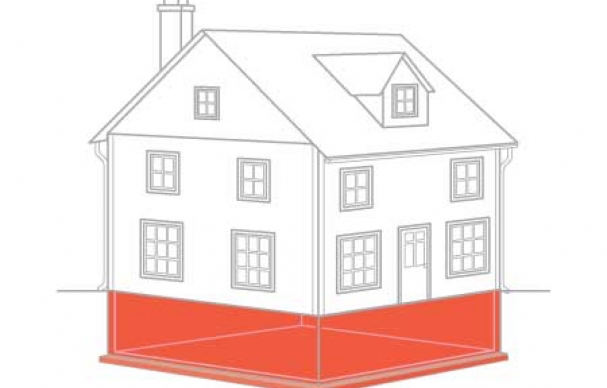 WIE MACHE ICH AUS EINEM INTERESSENTEN EINEN KUNDEN?

WIE MACHE ICH AUS EINEM KUNDEN EIN MITGLIED?

WIE MACHE ICH AUS EINEM MITGLIED EIN AKTIVES MITGLIED?

WIE MACHE ICH AUS EINEM AKTIVEN MITGLIED EINEN BUSINESS BUILDER/GESCHÄFTSAUFBAUER?
WIE MACHE ICH AUS EINEM INTERESSENTEN EINEN KUNDEN?
- STRATEGIE

WOMIT LADE ICH EIN?
ZU WAS LADE ICH EIN?
HABE ICH EINEN ONLINE UND OFFLINE-PROZESS?
BIN ICH FÜR DIE DREI MÄRKTE ATTRAKTIV?
KANN ICH DUPLIZIEREN?
WIE MACHE ICH AUS EINEM KUNDEN EIN MITGLIED?

ERGEBNIS-FOKUSSED 
BERATERUNTERSCHIED
AUSBILDUNG – WAS BRAUCHT DER KÖRPER
HOHER KONSUM– MESSZAHLEN
WELLNESS COACHING – BEZIEHUNGEN VON PERSON ZU PERSON (HIGH TECH-HIGH TOUCH)
UNTERSTÜTZENDE COMMUNITY – ONLINE/OFFLINE
GESUNDER AKTIVER LEBENSSTIL
WEG ZUR MITGLIEDSCHAFT
WERT VS PREISNACHLASS
ORIENTIERE DICH AM MARKETING PLAN
DIE EINFÜHRUNG DES HMP MACHT EINEN UNTERSCHIED – ROYALTY AUFBAU
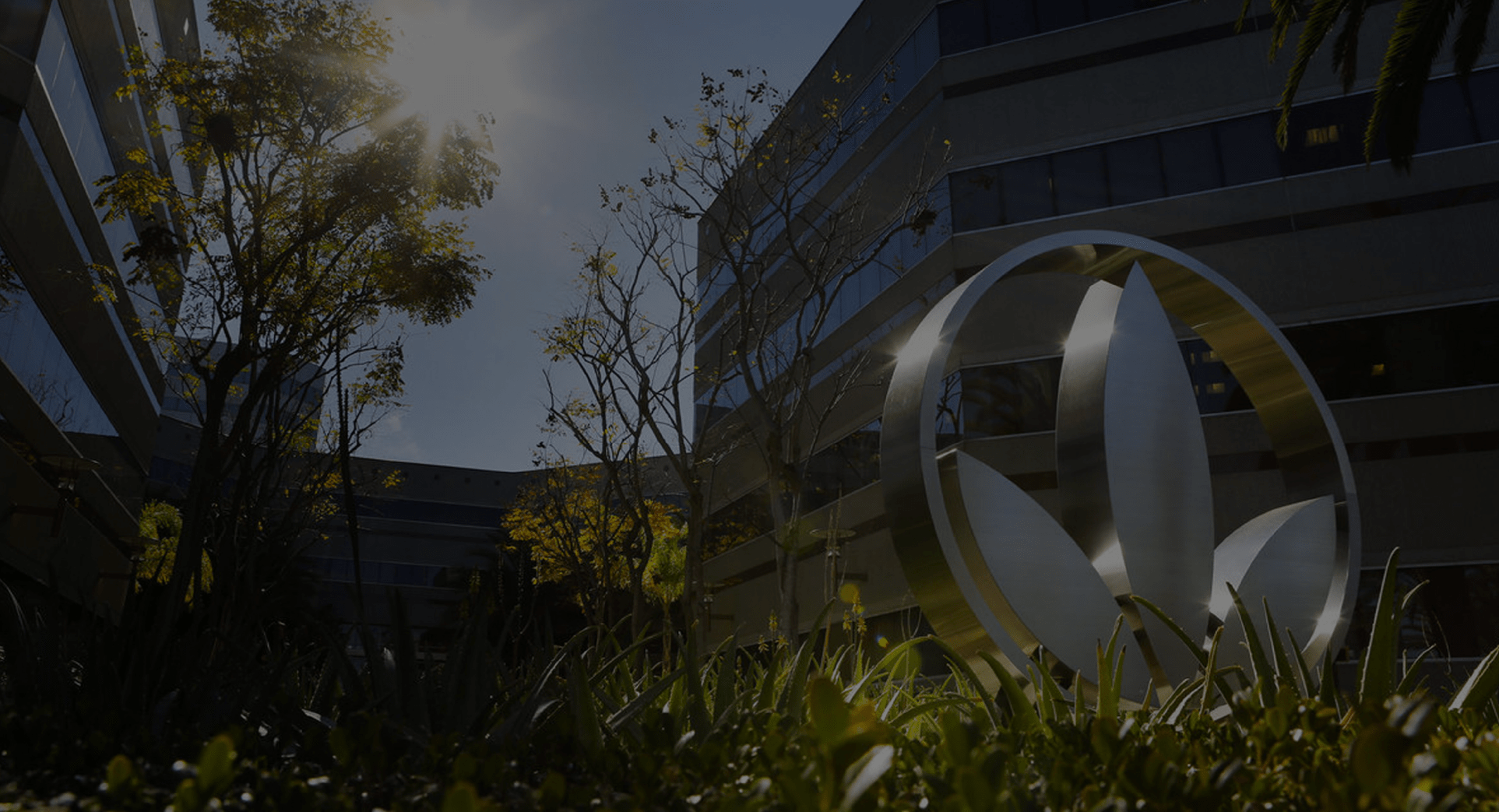 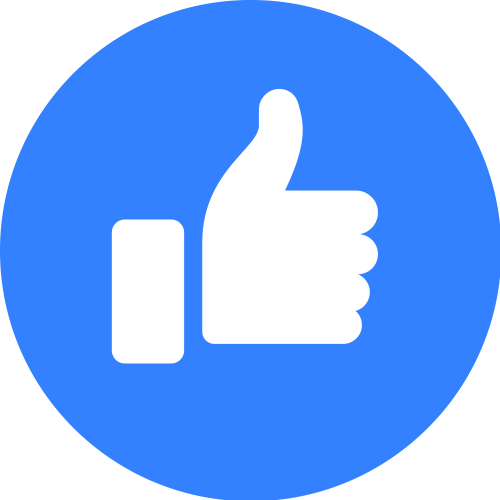 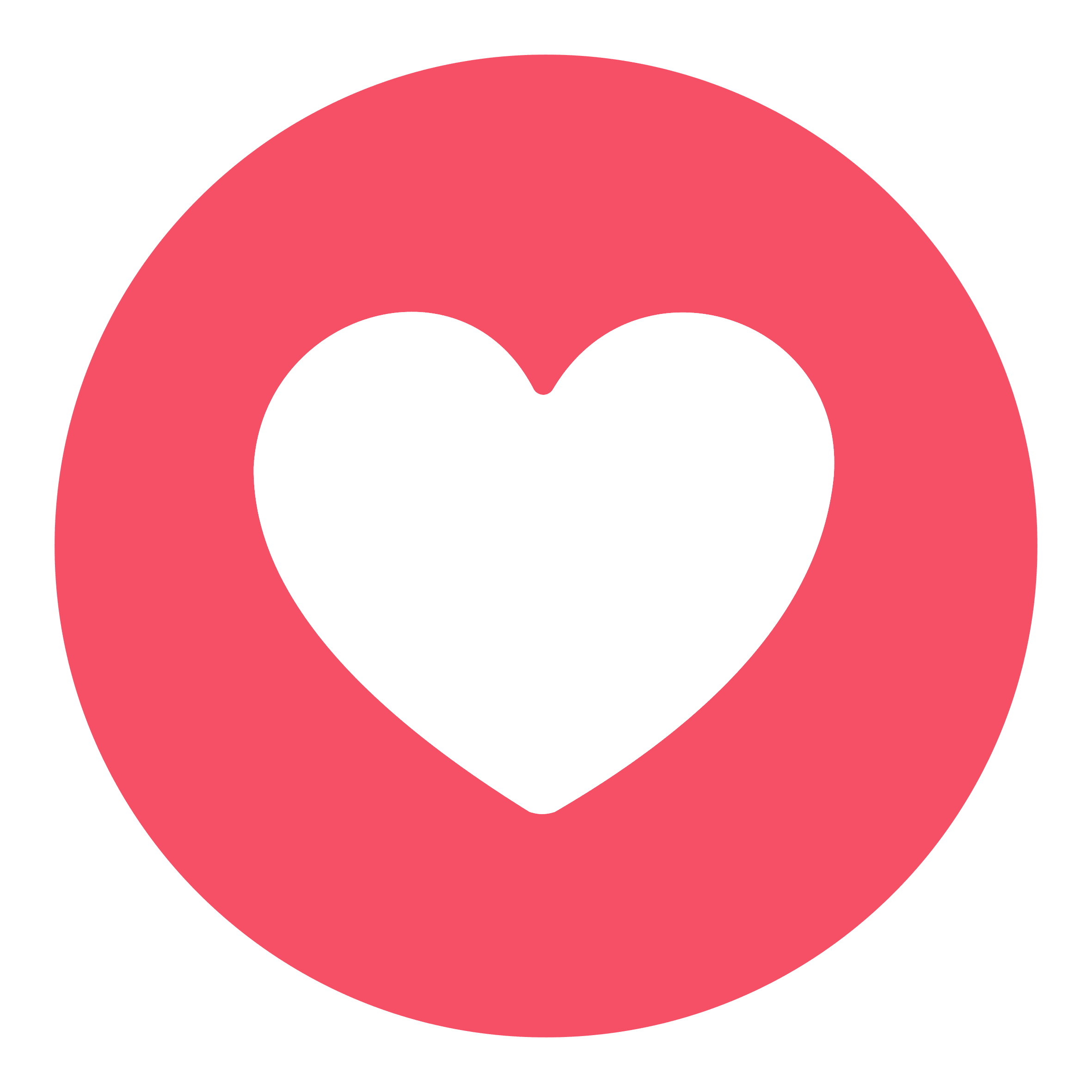 UNTERSTÜTZUNG AUF DEINER REISE
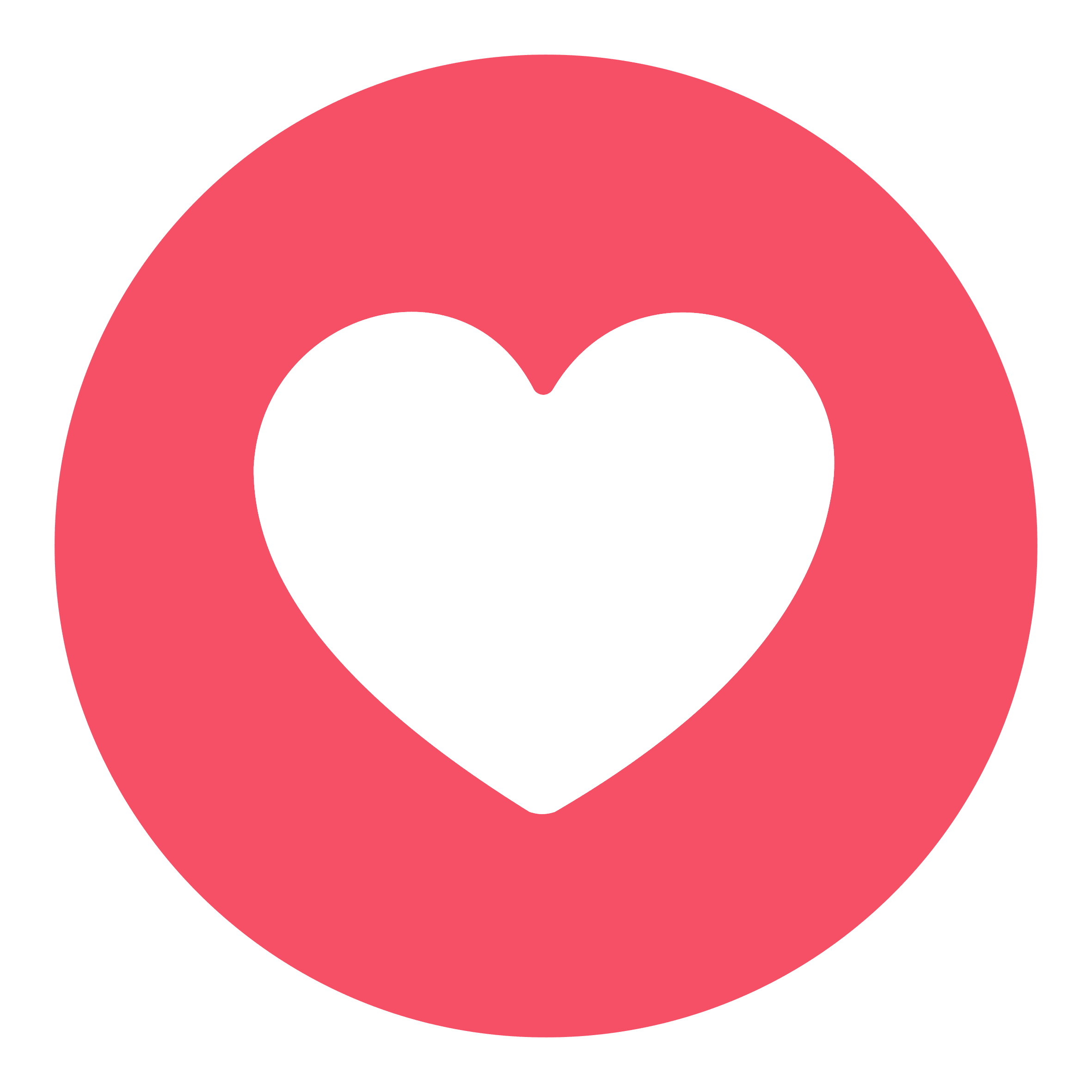 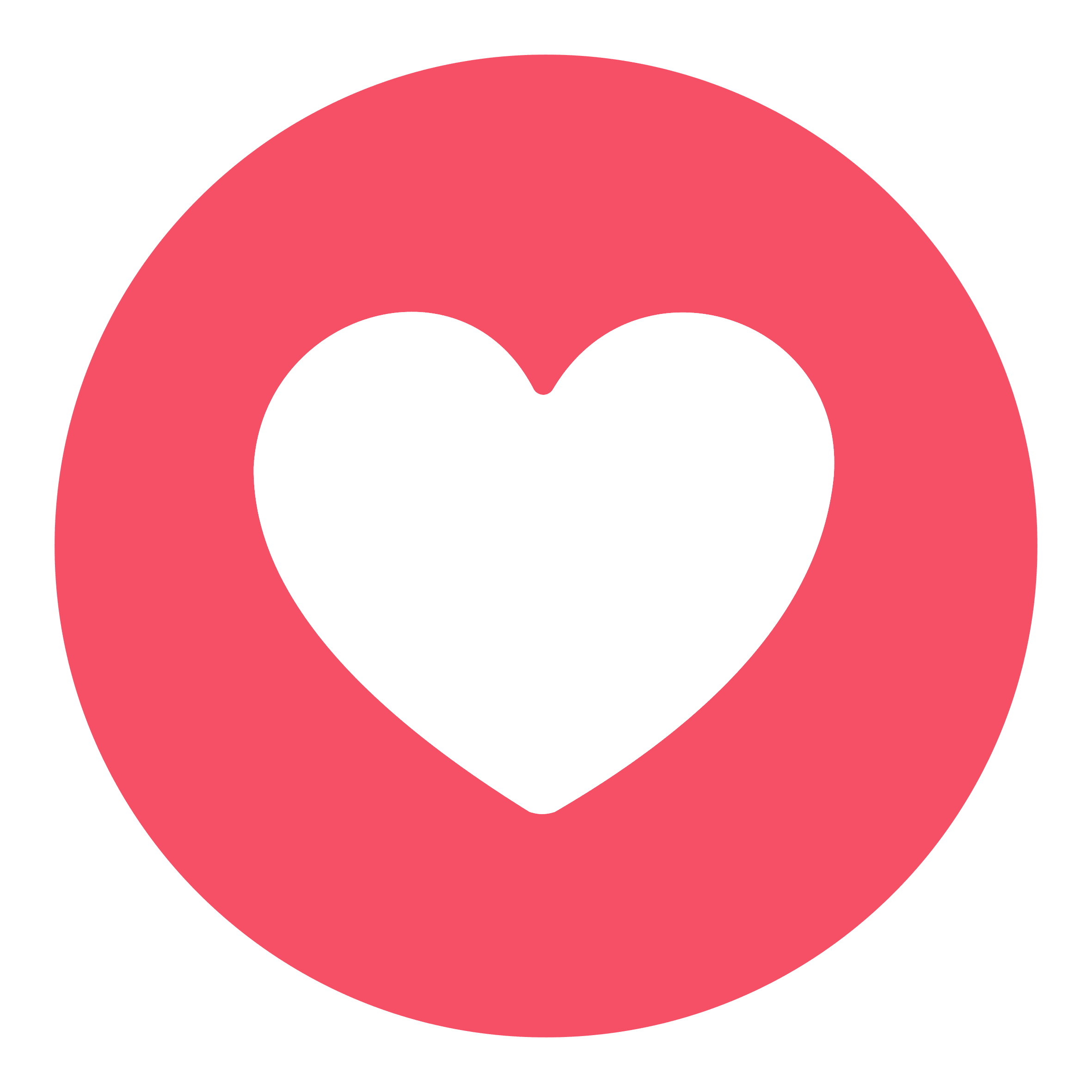 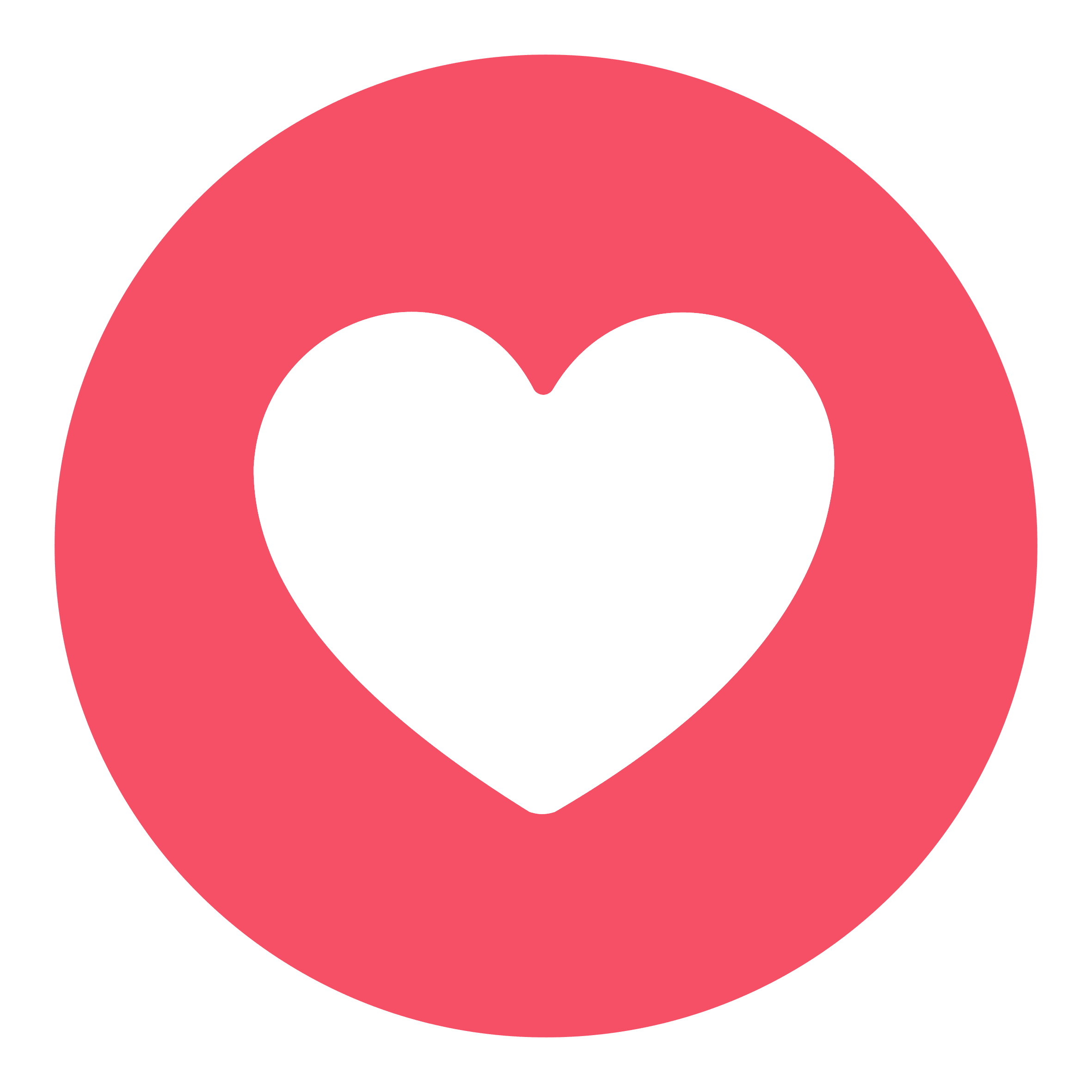 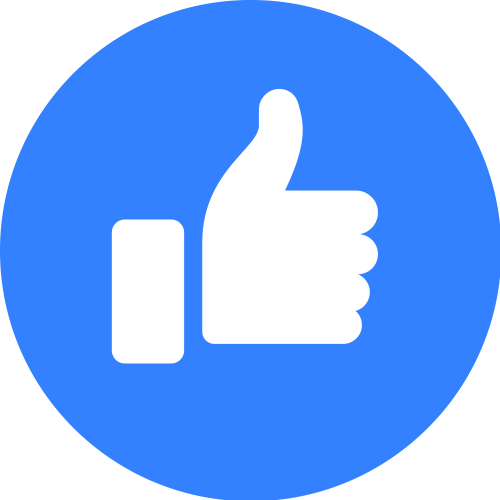 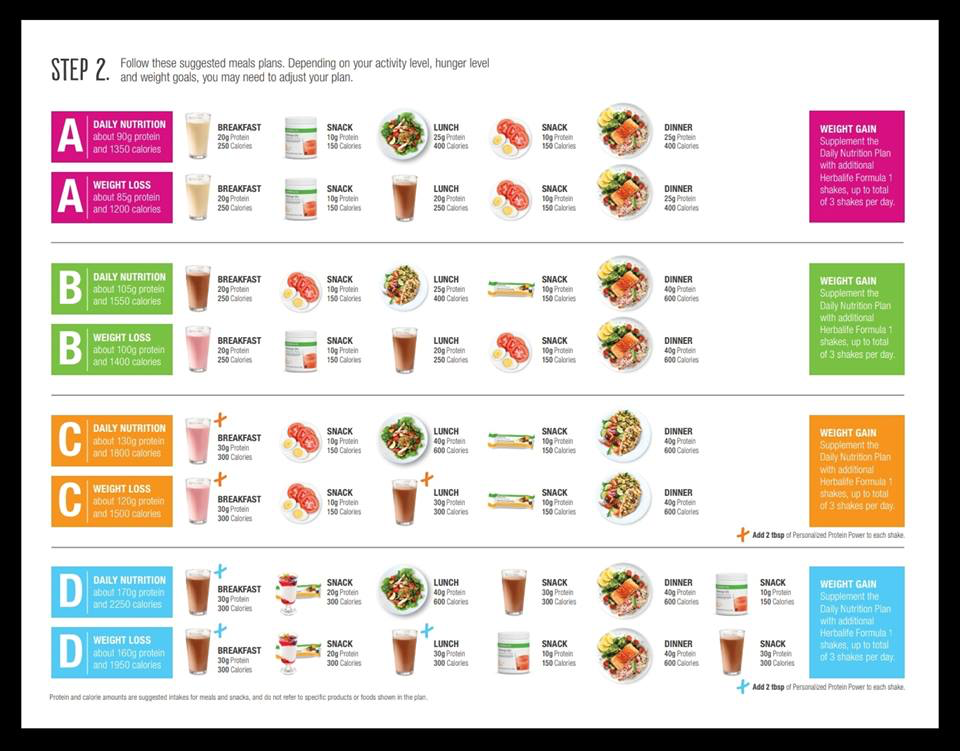 Positive & unterstützende Community
Mahlzeitenpläne
Mahlzeiten- & Shake-
  Rezepte
Resultate
Challenges
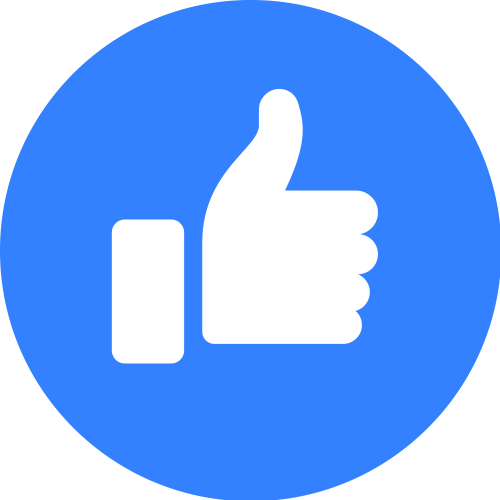 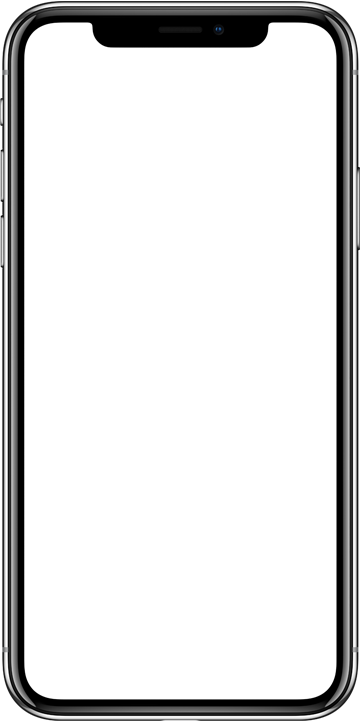 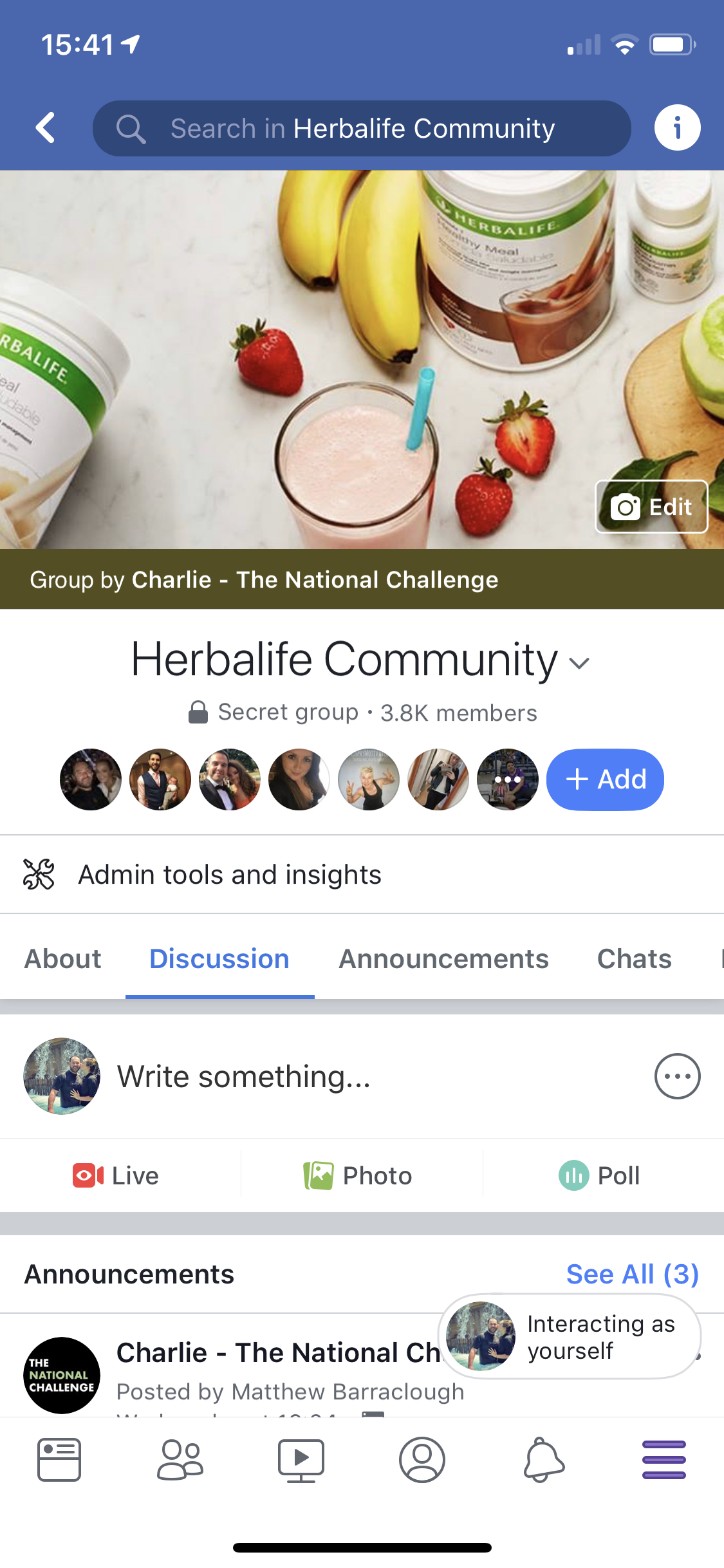 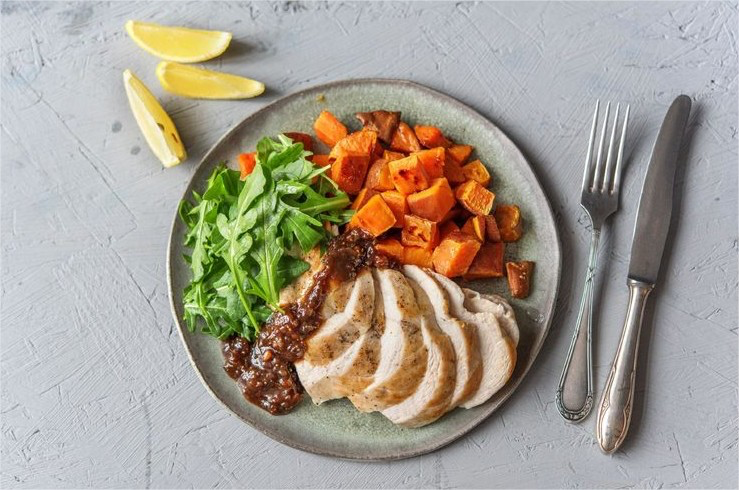 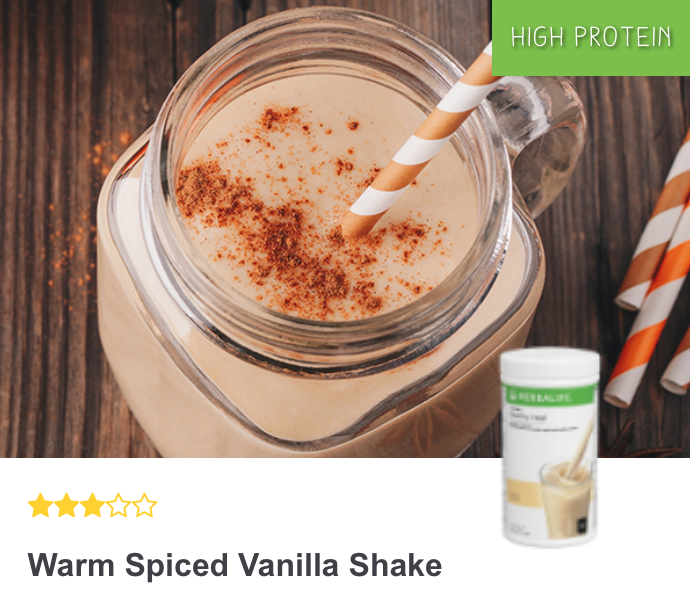 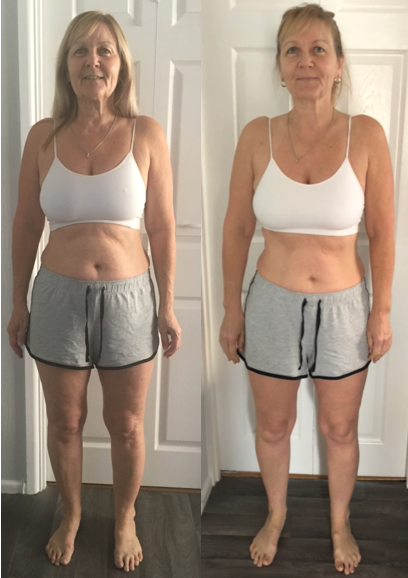 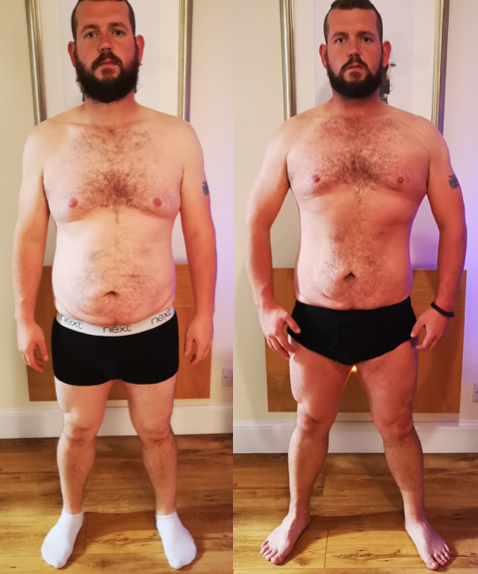 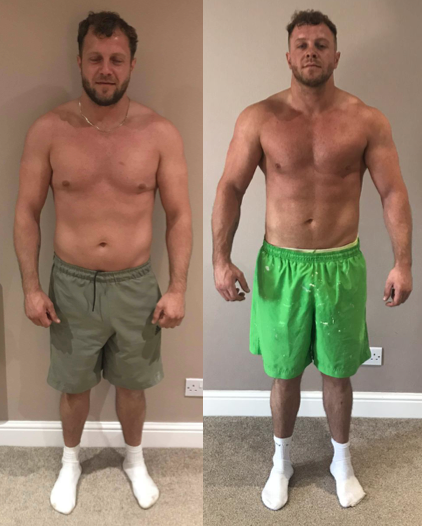 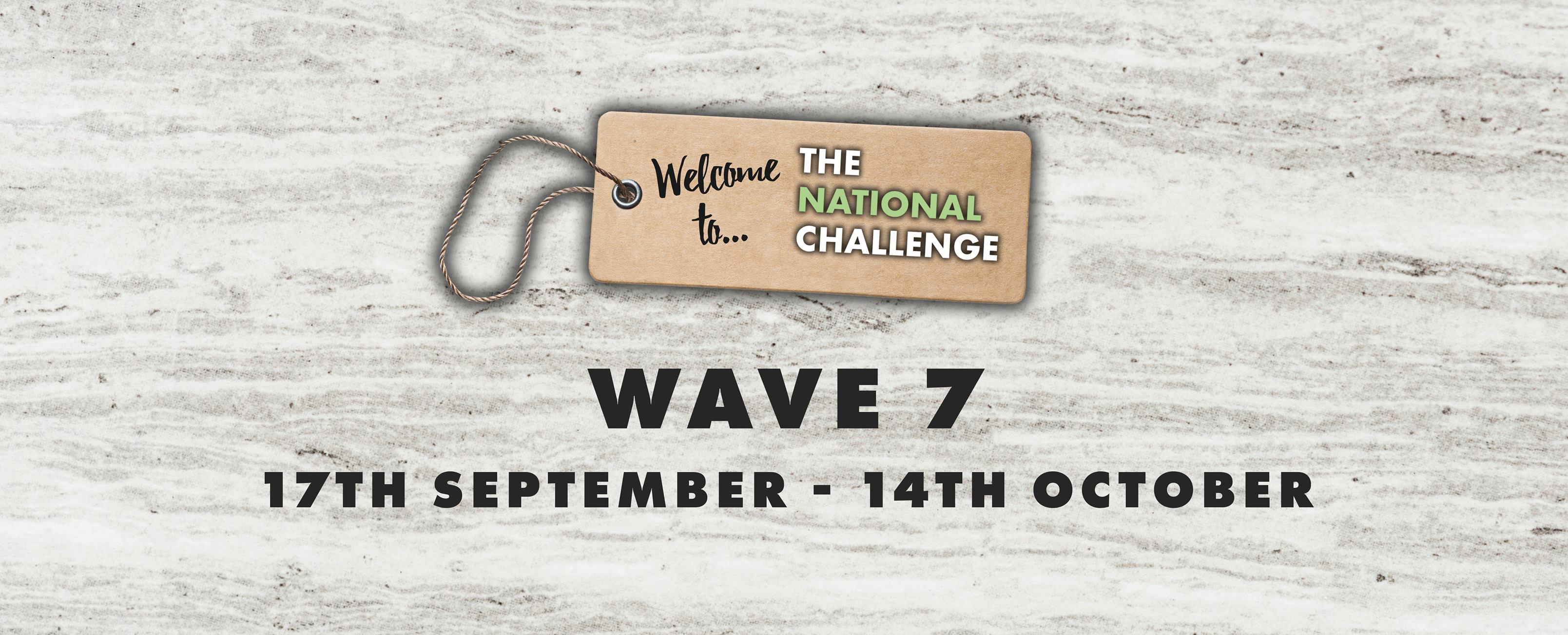 WIE MACHE ICH AUS EINEM MITGLIED EIN AKTIVES MITGLIED?
QUALIFIZIERTER BERATER FOKUS / 500 X 3 + 2
HALTE DIE COACH/KUNDEN-BEZIEHUNG AUFRECHT
EIN HMP MACHT DEINEN KUNDEN NICHT SELBSTSTÄNDIG
KENNE DIE ZIELE, ABSICHTEN UND DAS WARUM DEINER MITGLIEDER
ARBEITE MIT DEM UMFELD DEINER MITGLIEDER – WEN KENNEN SIE?
5 SCHRITTE ZUM ERFOLG:

RELEVANTE FACEBOOK GRUPPEN
ICH HAB MEIN PROGRAMM BESTELLT
CHALLENGE REGISTRIERUNG
NÄCHSTES EVENT TICKET
VERSTEHE WIE DU SV ERREICHST – 500x3+2
WAS IST DEIN PRIMÄRES ZIEL IN HERBALIFE?
GESUNDHEITLICHE RESULTATE
UNTERSTÜTZE EINIGE FREUNDE DABEI
ERREICHE EIN NEBENEINKOMMEN –  200-500€ PRO MONAT
ERREICHE EIN NEBENEINKOMMEN – 500-1000€ PRO MONAT
ERREICHE EIN NEBENEINKOMMEN  - 1000-2000€ PRO MONAT
BAUE EINE KARRIERE AUF
ERSCHAFFE EINEN LIFESTYLE OHNE LIMITS

WAS MOTIVIERT DICH AM MEISTEN? (NUMMERIERE VON 1-6)
ANDEREN ZU HELFEN
ANERKENNUNG & SELBSTWERT
EINKOMMEN & LIFESTYLE 
FREUNDSCHAFTEN & COMMUNITY 
ZURÜCK GEBEN/ CHARITY
UNTERNEHMERTUM
WARUM BIST DU HERBALIFE BEIGETRETEN?
AUF EINER SKALA VON 1-10 WIE BEREIT BIST DU FÜR DIESE GELEGENHEIT?10 ICH MACH ALLES WAS ES BENÖTIGT……..1 ICH WERDE MIT EIN PAAR MENSCHEN SPRECHEN UND SCHAUEN WAS RAUS KOMMT

WIE SCHNELL WILLST DU MIT DEINEM BUSINESSPLAN VORAN KOMMEN?
LANGSAM & KONSERVATIV
ICH MÖCHTE RELATIV SCHNELL ERSTE ERGEBNISSE SEHEN
ICH MÖCHTE SO SCHNELL WIE MÖGLICH VORAN KOMMEN
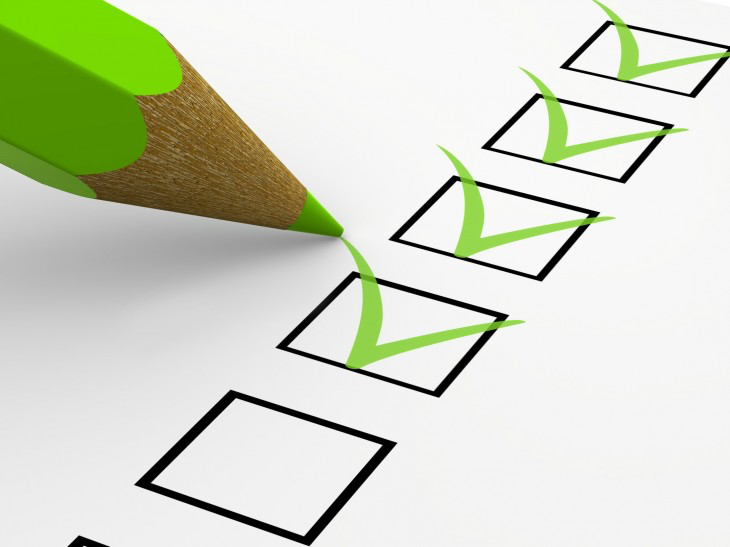 GESCHÄFTS-START

SOCIAL MEDIA/PERSÖNLICHE VERWENDUNG – KONSERVATIVE ERÖFFNUNG

SOCIAL MEDIA UND DEINE “LISTE LEUTE” (Freundesliste)

MACH EINEN ERÖFFNUNGSABEND – FAMILIE UND FREUNDE etc.
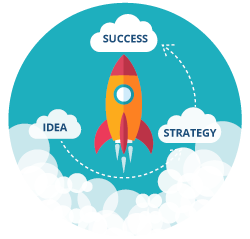 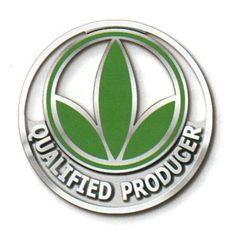 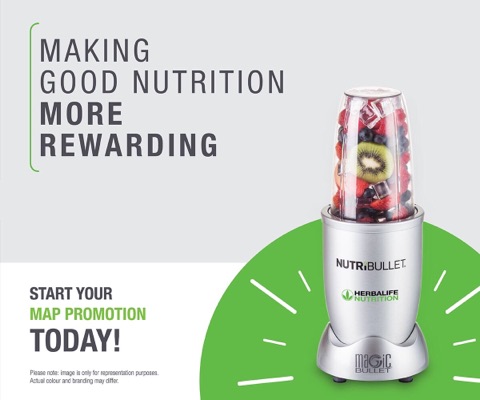 3 MONAT
DU
5-10 Kunden
TEAM
MEMBER
1
TEAM
MEMBER
3
TEAM
MEMBER
2
Nicht aktiv
5-10 Kunden
5-10 Kunden
WIE WIRD EIN AKTIVES MITGLIED EIN GESCHÄFTSAUFBAUER?
NÄCHSTER PIN – ANFORDERUNGEN & STRUKTUR
90 TAGES PLAN – ARBEITE VON MEETING ZU MEETING
MONATLICHE ZIELSETZUNGEN
ZAHLEN TRACKEN
TÄGLICHE DISZIPLINEN
ZAHLEN & GEWOHNHEITEN
PERSÖNLICHE ZAHLEN
MEIN PPV
NEUE KUNDEN
MEIN DLV
NEUE 1ST LINE

ORGANISATIONS ZAHLEN
VOLUMEN PUNKTE - ALLE
NEUE TEAM MEMBERS
NEUE PIN VERÄNDERUNGEN
WIEVIELE HABEN 500PPV
LEBE NICHT IN BIZZWORKS
VERFOLGE
ERKENNE JEDEN AN
NUTZE DIE PROMOTIONS
PROMOTE DAS NÄCHSTE MEETING
ARBEITE AN DEINEM BUSINESS
80%
ARBEITE IN DEINEM BUSINESS
20%
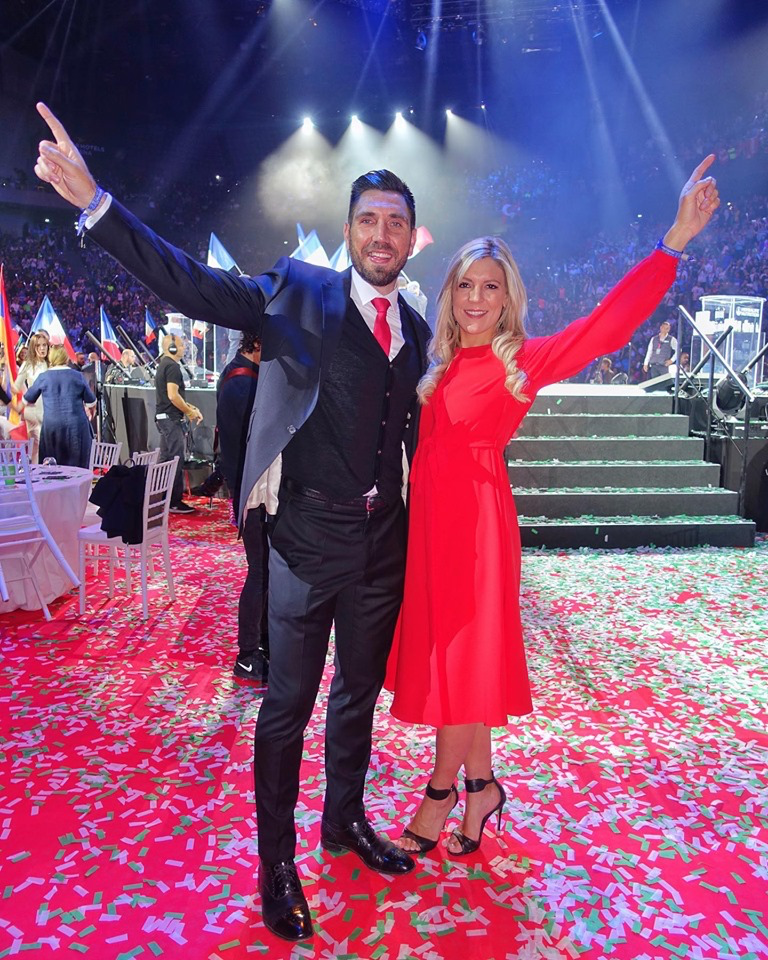 CHARLOTTE & GARRY RICHARDS
PRESIDENTS TEAM